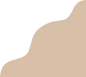 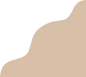 Basic Service
Shampoo + Blowdry + Nail + Ears
Dog Grooming
Toy
Small
Medium
Large
$7
$9
$11
$13
PRICE LIST
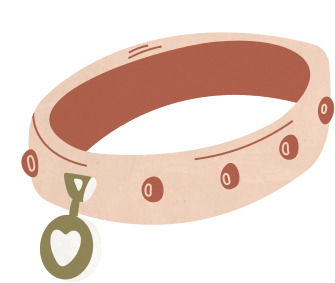 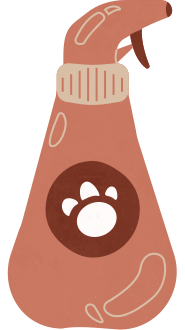 Special Bath
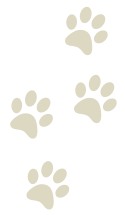 Shampoo + Blowdry + Nails + Ears + Massage + Cologne
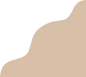 Toy
Small
Medium
Large
$7
$9
$11
$13
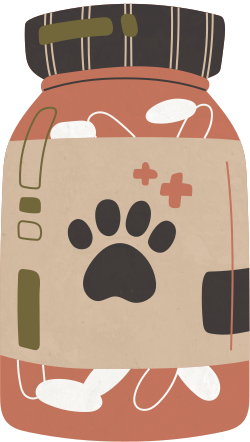 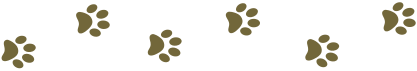 Premium Spa
Shampoo + Blowdry + Nails + Ears + Massage + Cologne + Haircut
Toy
Small
Medium
Large
$7
$9
$11
$13
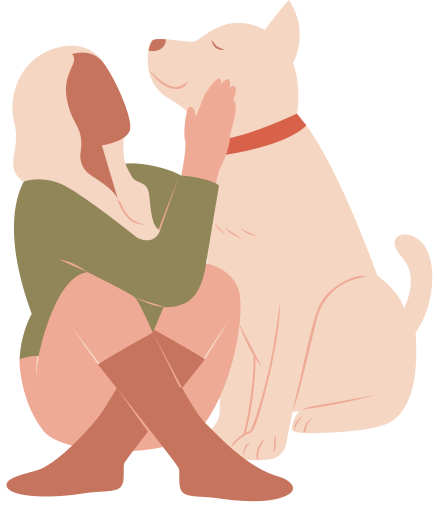 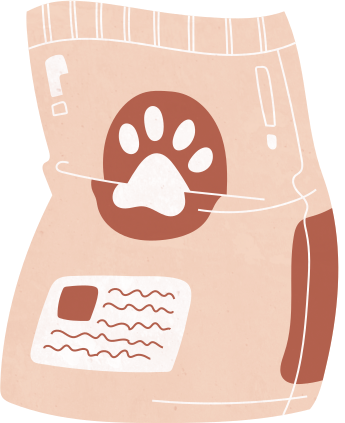 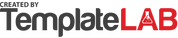